Aula 8Organização de campanhas eleitorais
Profa. Dra. Katia Saisi
Planejamento Estratégico de Campanhas Eleitorais
Instituto do Legislativo Paulista
Parece um caos...
A dinâmica das campanhas, com entra e sai de gente, telefones tocando, material chegando e saindo, dá a impressão de ser um absoluto caos. 
Mas tem de ser um caos organizado... Por isso, o planejamento é fundamental. 
Tópicos a serem abordados:
 A equipe
Organograma
Orçamento

PLANEJAR PARA VENCER
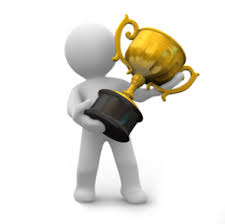 A arte de administrar uma campanha
Embora divergentes quanto à natureza, aos objetivos e às estratégias, as atividades e a estrutura requeridas numa campanha eleitoral são semelhantes àquelas envolvidas em qualquer empreendimento comercial ou industrial, em termos de controle e organização, exigindo clara demarcação de espaços, atribuições e responsabilidades de cada setor e de cada pessoa envolvida.
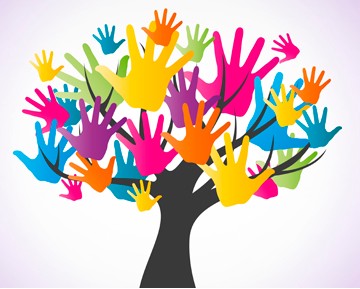 Dificuldades:
Contratação de profissionais habilitados: período temporário e atípico – a questão da confiança
Trabalho voluntário: problemas e soluções
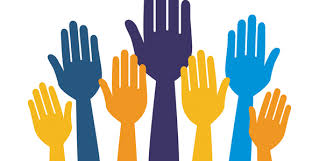 Trabalho voluntário
A luta pela conquista de espaço dentro do staff da campanha é surda e selvagem. 
O colaborador se sente no direito de usufruir de tratamento especial e reconhecimento, quase que diário, do quanto ele é bom, esforçado e competente. 
Problema comum em qualquer tipo de campanha.
Desafio ao candidato: organizar a própria casa, eliminando o caráter autofágico dessas disputas. 
Nenhuma inteligência é prescindível num embate eleitoral. Recomendações: 
Arregimentação contínua de novas cabeças, que possam trazer novas ideias e enfoques diferenciados, eliminando-se assim os riscos de ocorrência de vícios de campanha.
Ouvir a opinião de especialistas não vinculados à campanha (opinião fria e despida de envolvimento emocional).
Apoio/assessoria de profissionais de propaganda, marketing, imprensa, relações públicas e pesquisa, para ter respaldo técnico, na formulação de estratégias.
Tipologia dos voluntários
Independentes: participam da campanha por aventura. São inconstantes e até irresponsáveis (não respeitam horários). Não esperam nada em termos de cargos ou remuneração.
Fiscais: geralmente indicadas pelos financiadores das campanhas. Assumem a postura de fiscais do dinheiro empregado. Esperam funções importantes no staff, chegando a recusar tarefas que julgam menores. Patrocinadores são informados de tudo o que acontece na campanha.
Ambiciosos: competentes e inteligentes, são capazes de desempenhar funções importantes na estrutura. Vaidosos, são motivados pela esperança de conquistar a confiança do candidato e posições-chave na campanha: “Assessores cogumelo”. São causadores de intrigas e formadores de “panelinhas”.
Parentes e amigos: ideais para as funções de confiança absoluta (arrecadação, supervisão financeira, administrativa, caixa). Geralmente não estão preparados para posições técnicas ou operacionais. Procuram proteger o candidato das más notícias.
Desempregados: acatam sem rebeldia as ordens e respeitam a hierarquia. Não dão trabalho.
Tipologia dos voluntários
Agradecidos: auxiliam movidos pelo sentimento de gratidão em função de favores recebidos. São leais e dedicados.
Ex-políticos: candidatos derrotados em outras eleições ou ex-assessores de políticos. Desempenham melhor as funções de conselheiros políticos e coordenadores regionais da campanha. São bons supervisores e comitês eleitorais e arregimentadores de recursos humanos. Se julgam autossuficientes e experientes para receber orientação até mesmo do candidato.
Simpatizantes: São populares, donas de casa, estudantes, lideranças e outras pessoas que se identificam com as propostas do candidato. Devem ser cadastrados e estimulados a integrar a campanha.
Transferidos: colocados à disposição do candidato por aliados políticos que detenham controle de máquinas administrativas. Cuidado para evitar surpresas.
Espiões: elementos que os adversários tentam infiltrar. Quando identificados, podem ser utilizados para passar falsas informações aos adversários.
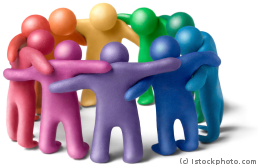 Sugestões
Identificar em qual grupo cada colaborador se encaixa e otimizar a utilização de cada um.
Conhecer os motivos que levam cada um a oferecer seus préstimos e aí administrar as vaidades e interesses.
Regras: 
Jamais chamar a atenção de um colaborador em público.
Evitar elogios que possam despertar ciúmes.
Massagear o ego de cada um: injeção de ânimo.
Com esse “exército”, cabe então organizar o organograma e definir claramente cargos e funções.
Como montar o organograma
Não existe boa vontade ou dedicação capaz de substituir a eficácia da organização.
A complexidade das atividades a serem desenvolvidas exige uma estrutura ágil e equilibrada, capaz de exercer controle, administrar alto volume de informações e determinar mudanças táticas e estratégicas em curtíssimo espaço de tempo.
Equilíbrio é fundamental: superdimensionamento de certas áreas em detrimento de outras prejudica.
Princípio: harmonizar capacidades, funções e áreas de influência.
Premissas
Abrangência territorial da campanha: à medida que aumenta o território a ser coberto pela campanha eleitoral, maiores são as exigências de se estabelecerem e se estabelecerem coordenadorias regionais e municipais.
Desmembramento das atividades a serem desenvolvidas: racionalização das tarefas a serem realizadas e que devem ser agrupadas sob cada direção em função da natureza e do caráter de cada uma.
Natureza do cargo disputado: as necessidades variam se o cargo em disputa é majoritário ou proporcional; se estadual ou regional.
Estratégia determinada: subdivisões adicionais poderão ser criadas, em função dos alvos objetivados.
Candidato
Agenda
Conselho Político
Coordenação Geral da campanha
Núcleo de Relações institucionais / Alianças
Núcleo de Ação Política
Núcleo operacional
Núcleo Administrativo Financeiro
Núcleo de Comunicação
Assessoria Jurídica
Relações partidárias
 Relações sindicais
 Relações com lideranças
 Relações legislativas
5 Relações com os executivos estadual e municipais
 Coordenadorias regionais na capital e interior  e redutos
Administração
2 Finanças
Equipe de Ação e combate
2 Análise de alianças
3 Pesquisas
4 Materiais e serviços
Infraestrutora de eventos
 Distribuição de materiais
3 Transporte
Assessoria de Imprensa
  Comunicação Digital (Sites e redes sociais)
 Comunicação impressa
 Rádio 
5 TV
Cargos e funções
O que fazer: identificação das tarefas necessárias
Quem fazer: escolha das pessoas mais capazes
Como e quando fazer: determinados pela estratégia adotada.
A quantidade e natureza das funções são determinadas por:
Natureza do mandato que se pretende
Abrangência territorial a ser coberta
Recursos humanos, materiais e financeiros à disposição
Bases ou redutos eleitorais ou máquina eleitoral que o candidato conta antes de iniciar a campanha
Estrutura operacional de terceiros de que puder dispor (alianças, apoios etc.)
Projeto político a curto, médio e longo prazos do candidato.
Características geopolíticas, sociais e os costumes eleitorais de cada região.
O candidato
Cabe a ele(a) fazer a escolha inteligente dos elementos de sua equipe e administrar o inter-relacionamento da campanha.
O candidato preside cada área de assessoria, determinando os limites que julga aceitáveis e orientando a coordenação geral de campanha.
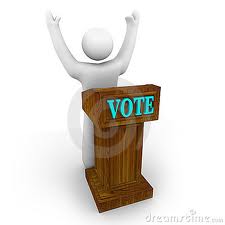 Conselho Político
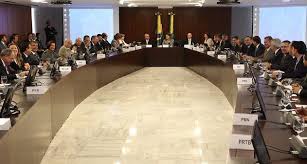 Aqui se concentra todo o poder decisório e se estabelece toda a formulação estratégica da campanha, como definição das alianças, táticas eleitorais e ações a serem executadas pelos núcleos, diretrizes para a elaboração do programa, da plataforma dos discursos do candidato, além da aprovação de orçamento para cada área, solução de eventuais problemas, análise de sugestões/problemas/informações trazidos pelos coordenadores dos núcleos, aprovação das peças publicitárias, pesquisas, supervisão geral da campanha e análise de seus efeitos junto ao eleitorado.
Como funciona o Conselho
1ª etapa: participação de todas as coordenações e convidados especiais, para apresentação de problemas, sugestões e informações. Nesta etapa, o candidato se abstém de tomar posições definitivas, comprometendo-se a estudar as pendências. É o momento de motivar a equipe e determinar ações baseadas nas decisões sobre temas pendentes em reuniões anteriores.
2ª etapa: é quando o candidato toma as decisões com seu coordenador geral de campanha e coordenador de ação estratégica.
Vantagens do modelo: evita discussões intermináveis.
Todas as ordens estratégicas e decisões importantes devem ser transmitida aos coordenadores de núcleos pelo próprio candidato.
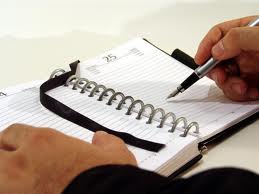 Agenda
Atividade importantíssima, embora discreta.
Quem estabelece os compromissos a serem assumidos pelo candidato em função da importância ou prioridade é o Conselho de Marketing Político.
Mas a memória do candidato é a agenda, cujo coordenador se encarrega de todos os detalhes da entrevista ou do compromisso: marcar entrevistas, determinar horários e datas das audiências, providenciar e organizar comitivas, fazer reservas e viabilizar os roteiros de viagem, munir o candidato com informações que vai utilizar em discursos, palestras e reuniões (conforme comunicado pelos demais setores). 
Salva o candidato de atender ligações ou visitas indesejáveis, bem como desmarca compromissos de qualquer natureza.
Função de secretariar o candidato (correspondência pessoal e demais pedidos).
Pedidos ao coordenador de agenda devem ser submetidos aos diferentes núcleos, para deliberarem.
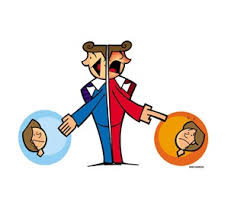 Coordenador geral da campanha
É o “homem” forte da campanha que vai articular todos os postos-chave, supervisionar o desempenho de cada setor e representar o candidato em todas as decisões administrativas da campanha.
É de absoluta confiança do candidato. 
Tem visão global de todas as atividades e estratégias, embora não seja o estrategista.
Como o candidato deve sempre sem “bonzinho”, cabe ao coordenador ser o “mau”: é quem diz não. 
Deve ter qualificação suficiente para servir como “coringa” sempre que necessário, preenchendo eventuais ausências: sensibilidade, sociabilidade, conhecedor das fraquezas e necessidades humanas, inteligente, pragmático, objetivo, experiente, capacidade de improvisação, noção de política partidária e estadual, franqueza.
É por seu intermédio que o candidato tomará conhecimento do andamento interno da campanha.
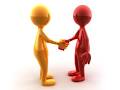 Núcleo de Relações Institucionais e Alianças
Supervisão e administração do trabalho desenvolvido por todos os aliados e cabos eleitorais que estiverem trabalhando a favor do candidato.
Relacionamento com grandes eleitores: sindicatos, sociedades amigos de bairro,  etc.
Administração das cotas de materiais a serem distribuídos.
Recepção, triagem e acompanhamento das reivindicações feitas pelos aliados ou cabos eleitorais.
Supervisão de comícios,
Arregimentação, seleção, treinamento e supervisão de cabos eleitorais.
Conforme a abrangência territorial da campanha, o núcleo será desmembrado por regiões.
O administrador das alianças deve ser um político veterano ou ex-político, ou alguém com experiência na articulação junto a políticos.
Capacidade analítica e perspicácia para identificar oportunidades eleitorais, contribuintes potenciais, aliados que fazem mau uso dos recursos ou que estiverem “traindo” a candidatura.
Núcleo de Ação Política (1)
É o centro de pré-formulação estratégica da campanha. É um núcleo de inteligência.
O coordenador reúne diversas áreas específicas:
Grupo de ação e combate: trabalho sujo da campanha, como financiamento de dissidências sindicais, difusão de boatos, segurança do candidato, sabotagem de material em comícios de adversários, espionagem e contra-espionagem, impressão e veiculação de folhetos apócrifos, levantamento da vida pregressa de adversários etc.
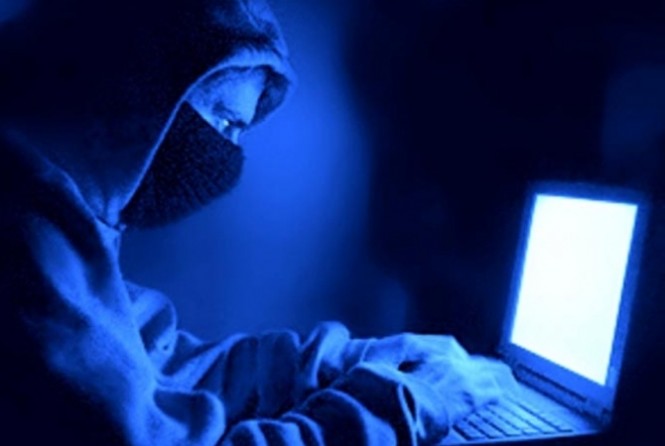 Deve ser de confiança, mas sem vinculação aparente com o candidato e outros elementos do staff. 
Caso seja identificado, deve ser substituído. Só deve ser conhecido pelo candidato e pelo coordenador geral e deste núcleo.
Núcleo de Ação Política (2)
Análise de alianças: setor que levanta informações para orientar o candidato e o conselho de marketing político em relação a alianças ideais. Área técnica.
Pesquisas: mesmo contratando empresa especializada, é desejável que o candidato disponha de elemento para análise complementar das pesquisas e acompanhamento da evolução do quadro. Especialmente útil no caso de utilizar diferentes institutos de pesquisa.
Materiais e serviços: Atividades de compra, administração de estoques e distribuição de materiais e contratação de serviços para a campanha. Área que absorve cerca de 40% dos recursos.  Deve ser o “malvado”, ao dizer não, poupando o núcleo de relações institucionais.
Núcleo Operacional
Nas campanhas menores, fica subordinado ao Núcleo de Ação Política, integrado na área de materiais e serviços. 
Mas, na medida que cresce o espaço geográfico, o setor ganha importância e se torna um núcleo em separado.
Transportes da campanha: automóveis próprios, de terceiros, estabelecimento de cotas de combustível, controle de viagens, manutenção e serviços de oficina e revisão.
Colocação de faixas, painéis.
Serviços de sonorização de comícios, montagem e desmontagem de palanques etc.
Núcleo Administrativo Financeiro
Coordenação Administrativa: é a memória da organização, onde se concentram todos os controles.
Controle de listagens, estatísticas, projeções, processamento de etiquetas, expedição de mala-direta, controle de andamento de reivindicações, cotas de materiais e combustível, contabilidade e atendimento de outras áreas, como cadastramento de cabos eleitorais, entre outros.
Administrador com conhecimentos de informática e seus programas específicos.
Coordenação Financeira: coordena todas as atividades arrecadadoras da campanha, junto aos candidatos aliados, empresários, sindicatos e associações, independentemente de serem em dinheiro, material ou apoio logístico (empréstimo de veículo, por exemplo). 
De absoluta confiança do candidato (preferencialmente um parente próximo), também agradece as contribuições e, com tato, confirma a soma recebida.
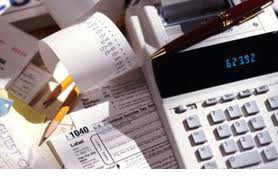 Núcleo de Comunicação
Definida a estratégia político-eleitoral, todos os esforços devem se concentrar na difusão do candidato e seu programa. 
Abrange as ações de comunicação:
Assessoria de imprensa 
Materiais impressos e brindes
Propaganda em jornais e revistas
Propaganda na TV e no Rádio
Mídias digitais e redes sociais
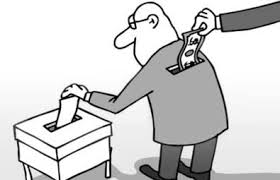 Assessoria Jurídica
Área fundamental na campanha. 
Função de cumprir o papel de agente fiscalizador das decisões e ações da Justiça Eleitoral.
Regras eleitorais mudam a cada pleito, especialmente em relação ao uso dos meios de comunicação.
 É esta área que vai impetrar recursos contra adversários, quando se identificam fraudes ou parcialidades de juízes, especialmente em municípios menores.
Também vai orientar a própria equipe do que pode ou não ser feito.
Orçamento
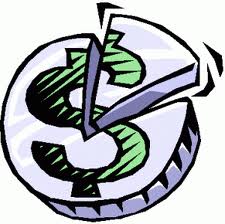 É o ponto de transição entre o planejamento e a execução de uma campanha. Só a partir de sua avaliação é possível efetivar a campanha.
Alguns erros:
Não fazer previsão orçamentária, nem cotação de preços.
Subavaliação dos valores do plano orçamentários e descoberta que os recursos estimados serão insuficientes. Aumento da demanda em ano eleitoral gera aumento nos custos.
Programação da entrega de material a médio prazo e, ao aproximar-se a data, verifica-se que não há disponibilidade no mercado, obrigando o candidato a pagar preço muito superior ao previsto.
Não definir preliminarmente a quantidade de materiais e serviços necessários: pode levar à subavaliação ou superavaliação e desperdício.
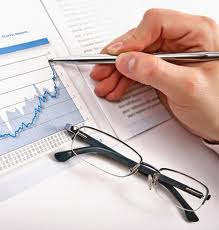 Etapas
Orçamento equilibrado decorre do planejamento global da campanha, levando em conta as necessidades para atingir o público-alvo pretendido.
1ª etapa: levantamento das necessidades de materiais e serviços a curto, médio e longo prazos, determinando espécie, qualidade e quantidades a serem orçadas.
2ª etapa: levantamento das fontes de fornecimento e estimativa do potencial e capacidade de produção de cada um, como prazos. Desta forma, pode-se economizar comprando matérias-primas que se tornam escassas.
3ª etapa: levantamento dos custos que irão compor a previsão orçamentária.
4ª etapa: feita a previsão, projeta-se a inflação para o período.
Despesas a serem consideradas
Viagem: gastos com transportes, estadas, refeições etc., a serem feitos pelo candidato e sua comitiva durante a campanha, e podem ser previstos por meio do estudo de seu roteiro e calendário de atuação.
Contratações (recursos humanos): cabos eleitorais e assessores pessoais.
Serviços institucionais: Agências de comunicação especializadas na criação e produção de material de campanha, como símbolos, slogan, jingle, propaganda e brindes promocionais, assessoria de imprensa, programas de rádio e televisão.
Serviços operacionais: buffet, agência de modelos (distribuição de materiais e recepção de convidados), sonorização, iluminação, colocação de palanques, atrações a serem utilizadas em eventos.
Materiais de campanha: faixas, banners, impressos em geral, cartazes etc.
Brindes: custos de produção e distribuição.
Mala-direta: Gastos com mailing, etiqueta, envelope, impressão, correio etc.
Comitês: alugueis, consumo de água, energia, mobiliário, telefone, internet, salários etc.
Veículos: compra ou aluguel de automóveis, sonorizção, motorista, combustível, manutenção, adesivagem, seguro etc.
Divulgação: custos de veiculação de anúncios em jornais e revistas.
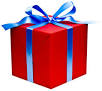 Doações
Custos variam de acordo com a “generosidade” do candidato junto a instituições filantrópicas, agremiações desportivas ou sociais, movimentos populares etc. 
Incluem-se aqui compras de presentes a aniversariantes, batizados, casamentos, contas de bar e restaurantes.
As doações não precisam ser feitas em dinheiro. Pode-se valorizar mais o seu ato doando materiais e serviços de utilidade (efeito mais prolongado do gesto).
Nestes casos, deve-se avaliar a utilidade do que está doando.
Em ano eleitoral, aumentam significativamente as demandas, que devem ser respondidas.
Financiamento de aliados
Variam conforme o número de alianças efetivadas.
O investimento nem sempre é em dinheiro mas em materiais de campanha, de modo a se garantir uso efetivo dos recursos.
Cronograma
Objetivo: garantir a presença constante do candidato em todos os segmentos da comunidade.
A distribuição de recursos depende da disponibilidade e da estratégia prevista. 
Mas convém reservar recursos para aplicação maciça no final da campanha.
Jamais ficar dependente de apenas um fornecedor. 
Contrato com fornecedores programando as entregas de acordo com as necessidades do candidato (mediante adiantamento do custo da matéria-prima). 
Nesse caso, é fundamental assegurar-se de sua idoneidade e solidez.
Ponto de partida: planejar.